Introduction to Electroplating Technology
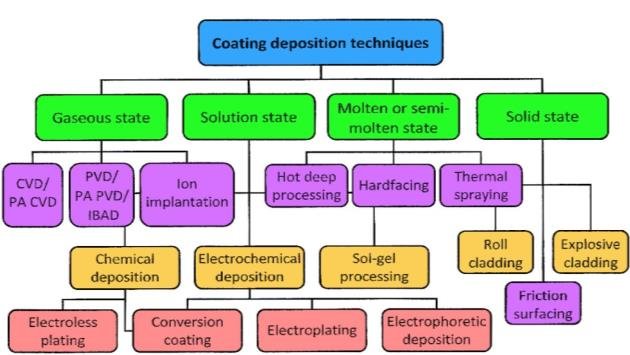 Гальванотехника
Гальванопластика
Гальваностегия
Electroplating
Electrotyping
Galvanoplasty
Electroforming
нанесение покрытий 
методами электролиза
chemical method for forming metal parts that exactly reproduce a model
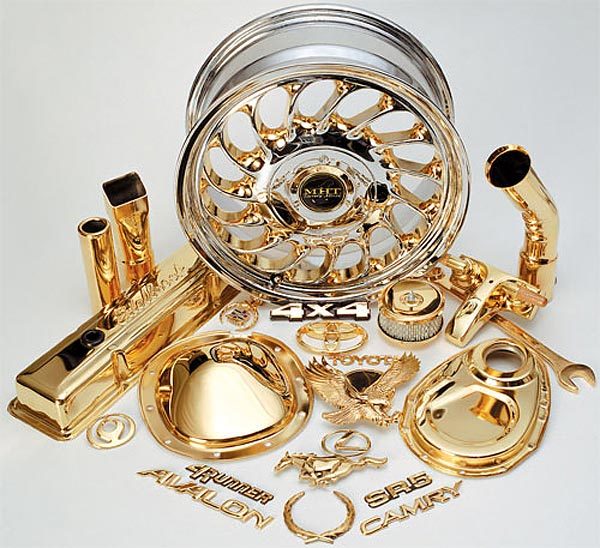 получение металлических копий предметов методами электролиза
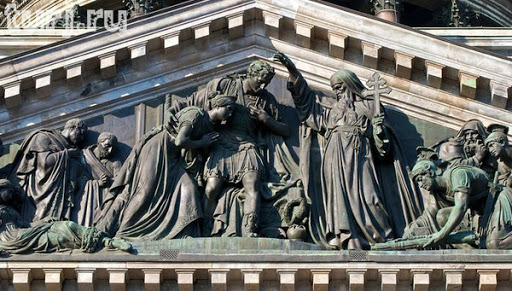 Inventor - Moritz von Jacobi, Russia, 1838
Briefly about Electrotyping
Application of Electrotyping
- making exact artistic copies of small sculptures and jewelry
- изготовление точных художественных копий небольших скульптур и ювелирных изделий
- in technology - in the production of gramophone records, printing rollers, metal products with micron parameters
- в технике - при производстве грампластинок, печатных валов, металлических изделий с микронными параметрами
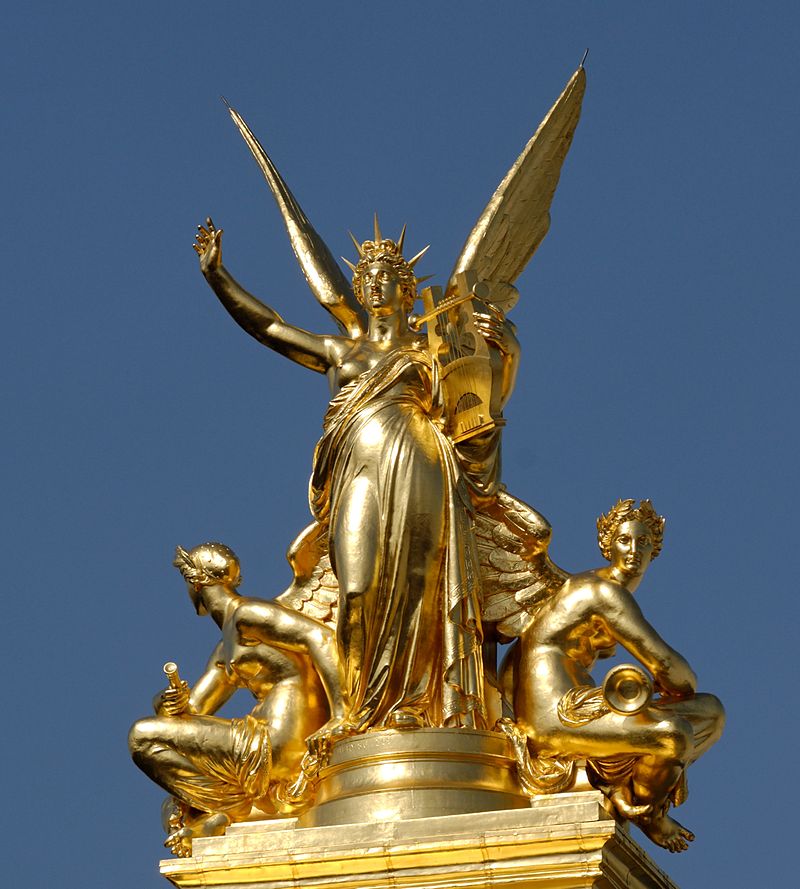 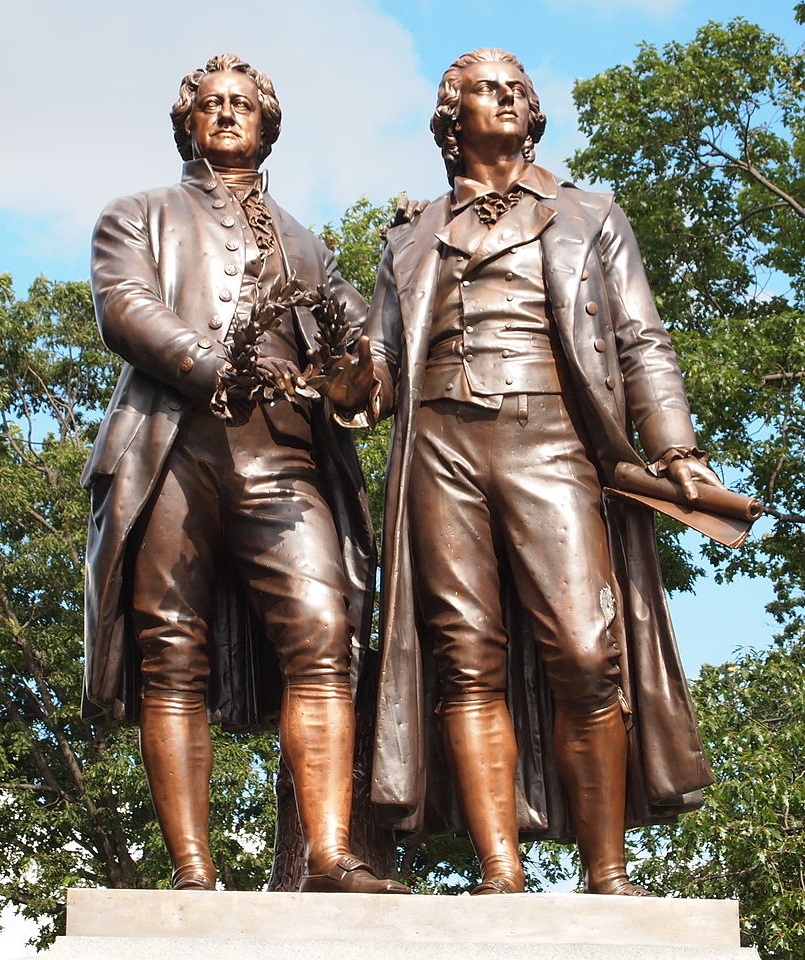 C. L'Harmonie (1869) by Charles Guméry is a 7.5-metre (25 ft) tall sculpture that crowns the Palais Garnier (the Opera) in Paris, France. 
The statue is a gilded copper electrotype, sometimes called a galvanoplastic bronze.
Copper electrotype (1911) of Ernst Rietschel's 1857 sculpture for the Goethe–Schiller Monument in Weimar. This sculpture is about 3.5 metres (11 ft) tall, and was produced by the WMF Company in Germany
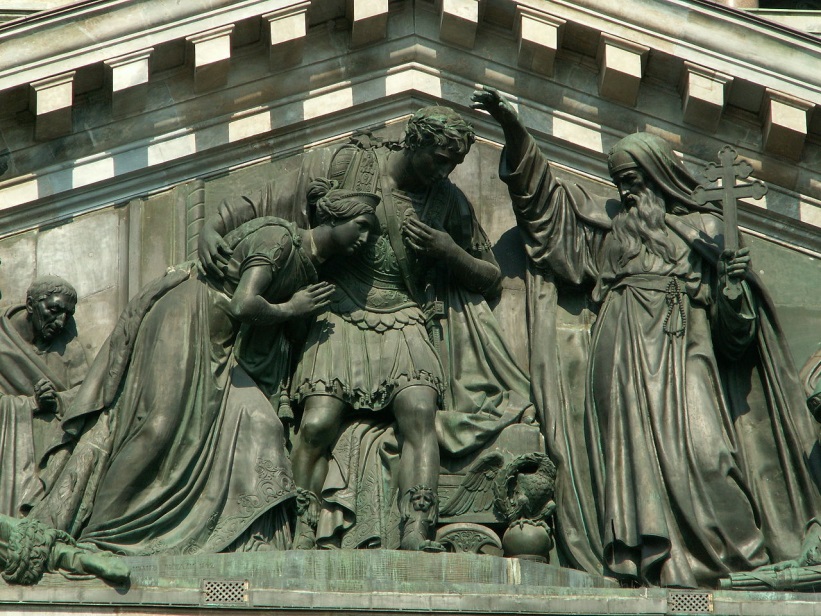 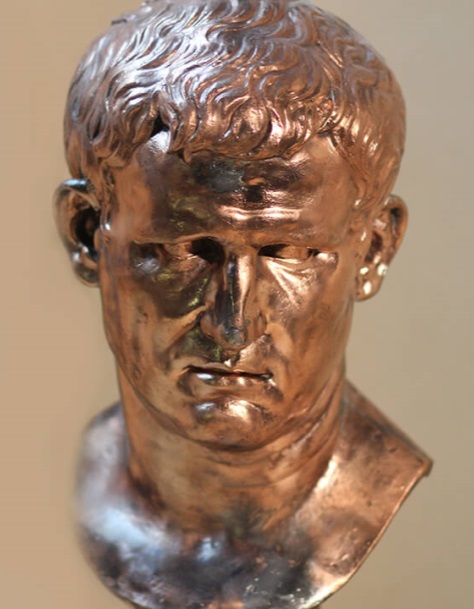 Бюст Агриппа 
ГМЗ «Павловск» (копия с бюста музея Академии художеств)
Гальванопластические скульптуры
на Исаакиевском соборе 
(г.Санкт- Петербург)
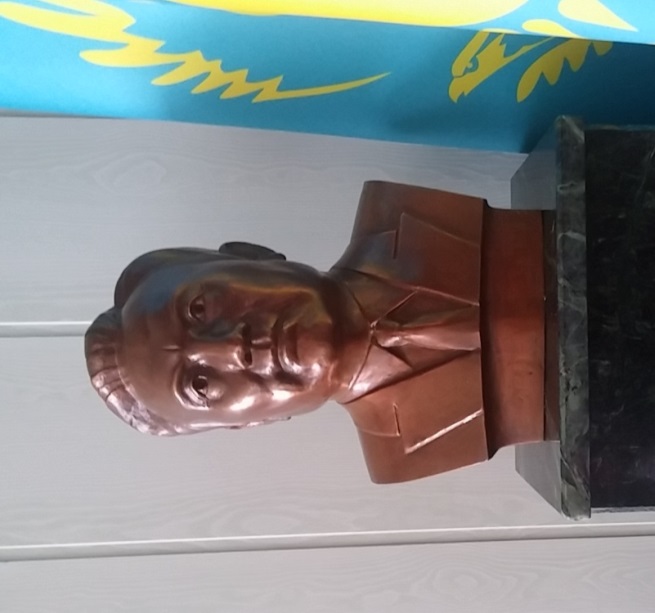 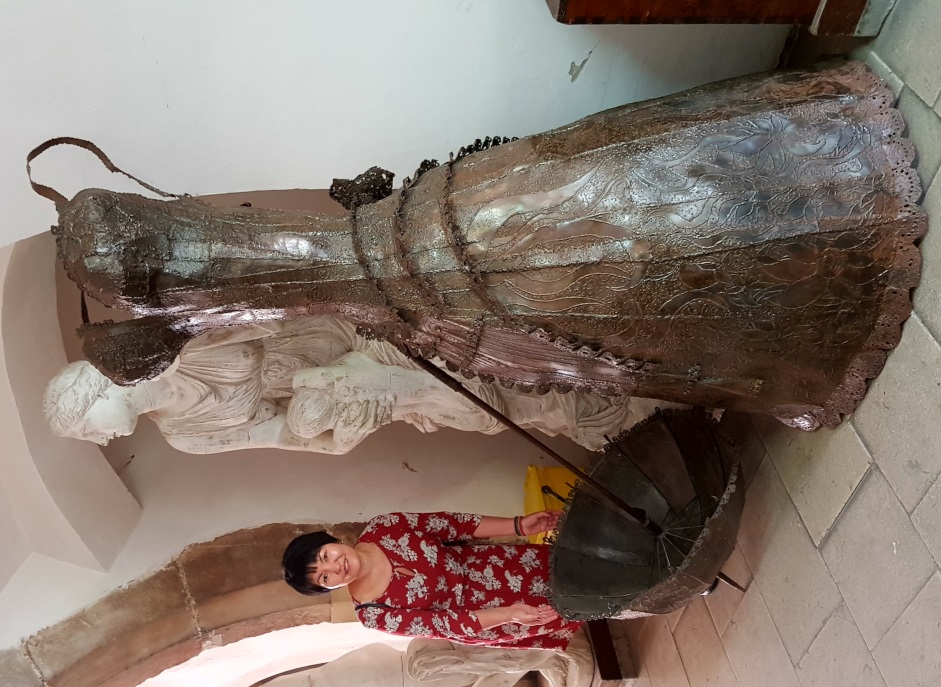 Г.Клуж-Напока, Румыния. Платье изготовлено студентами университета
Бюст Первого Президента РК (работа сотрудников ЦФХМА, Библиотека КазНУ им.аль-Фараби)
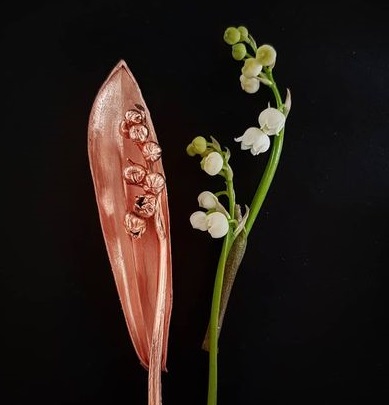 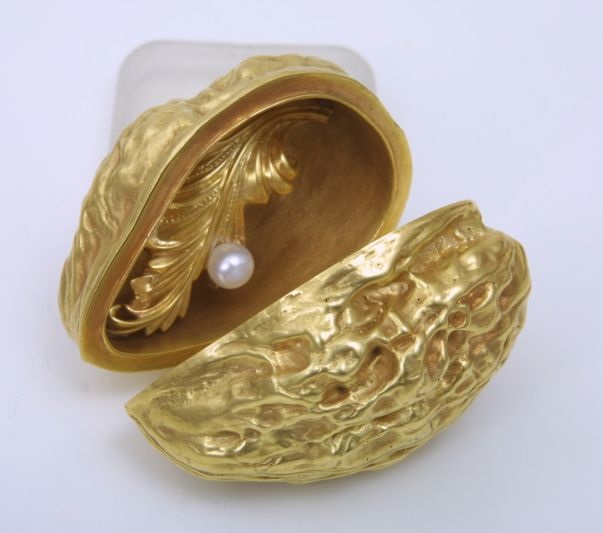 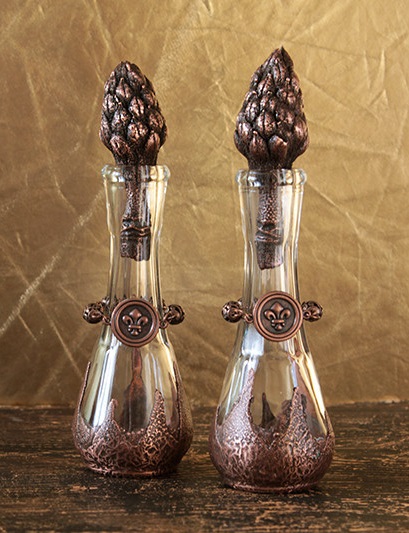 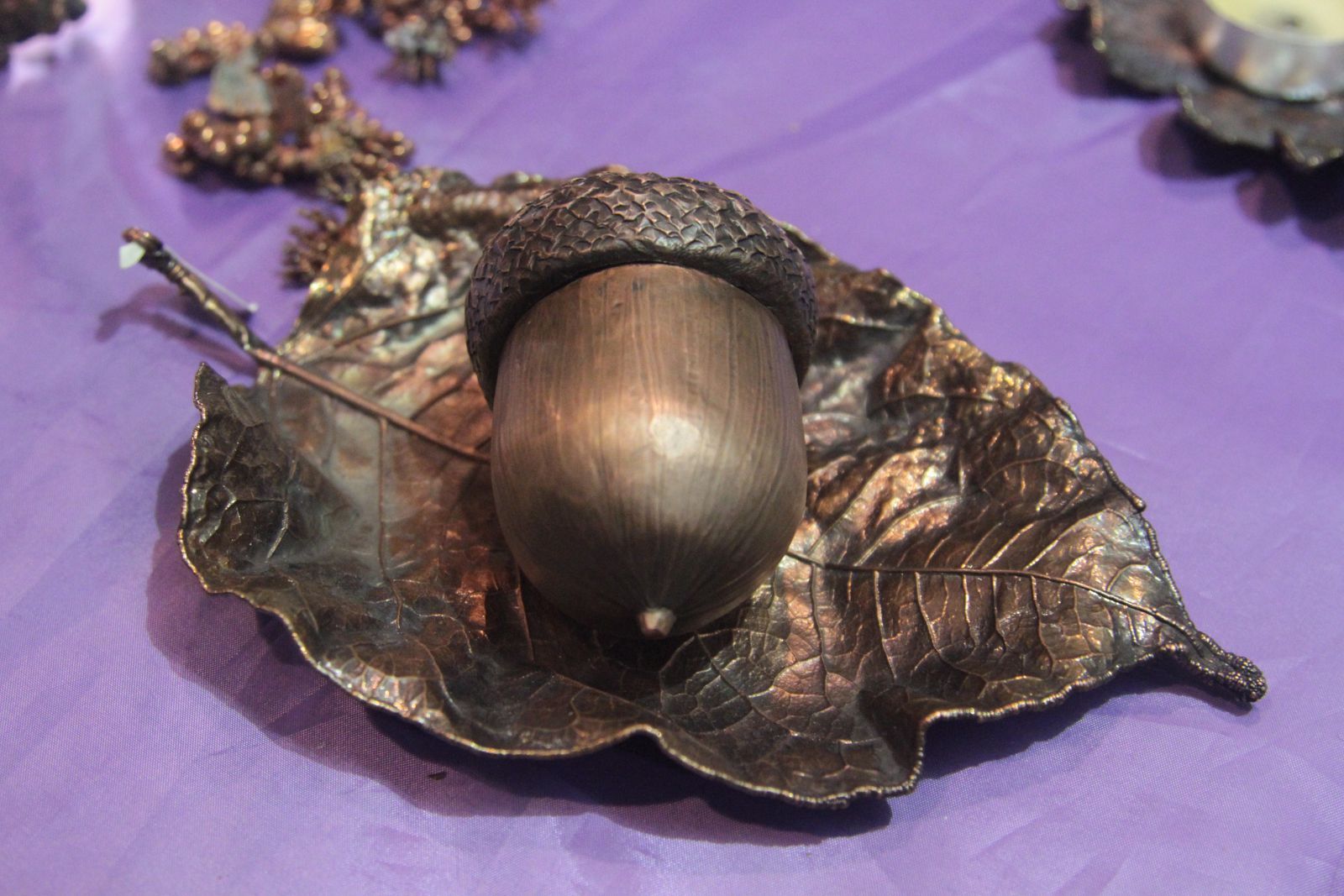 Electroplating
Гальваностегия
CLASSIFICATION OF ELECTROPLATED COATINGS
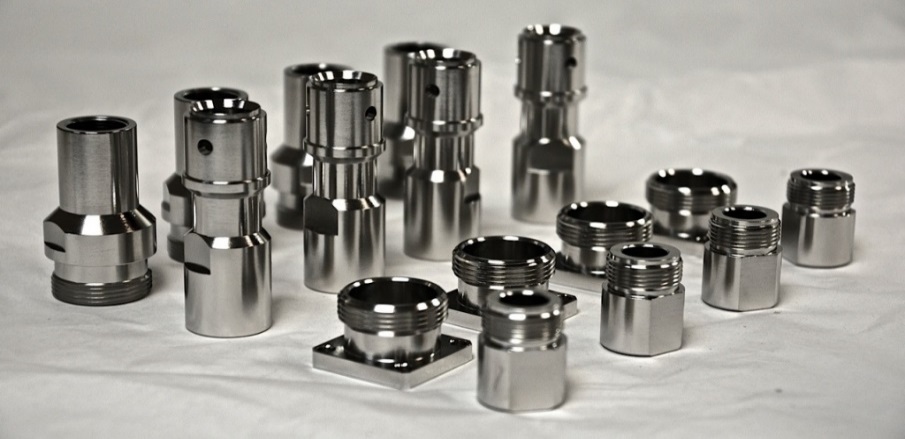 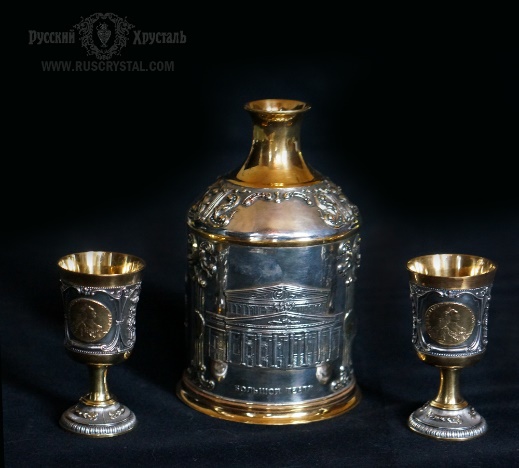 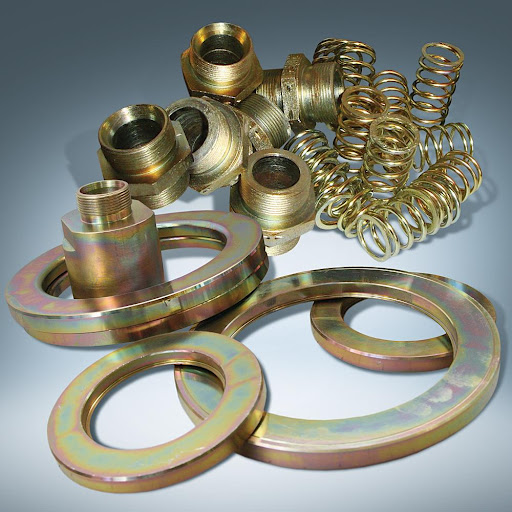 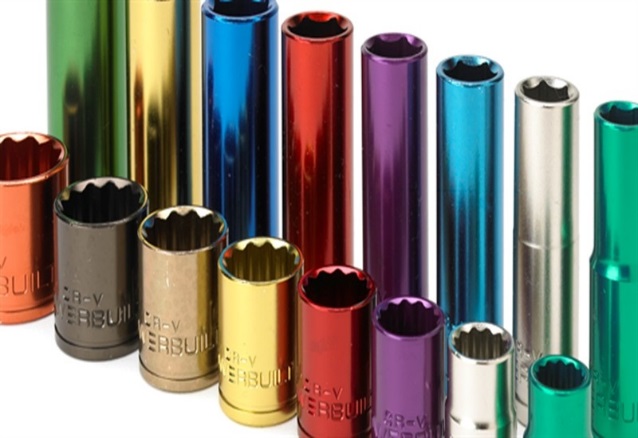 protective (anti-corrosion)
protective and decorative
special - to impart special properties to the surface of parts (wear resistance, hardness, magnetic properties, etc.)
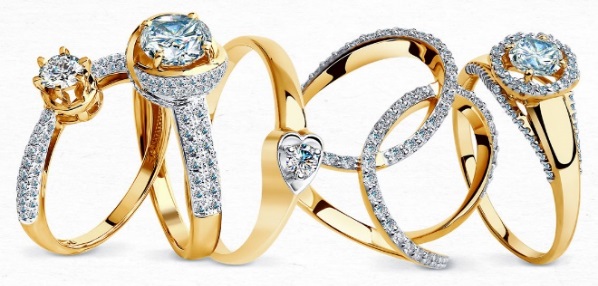 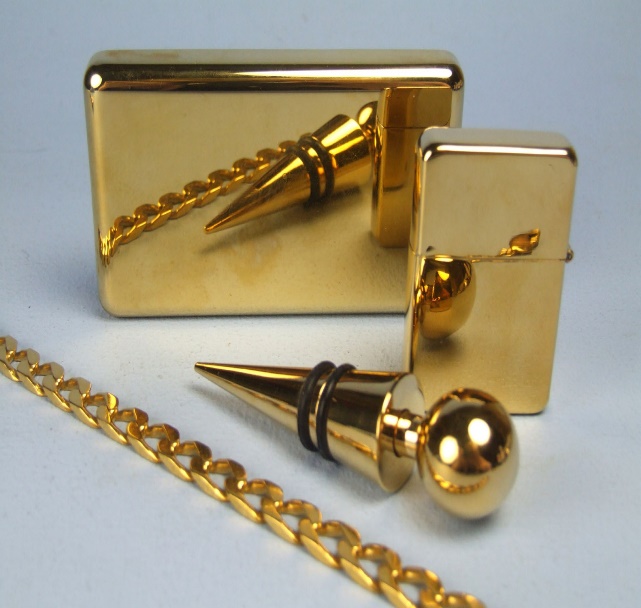 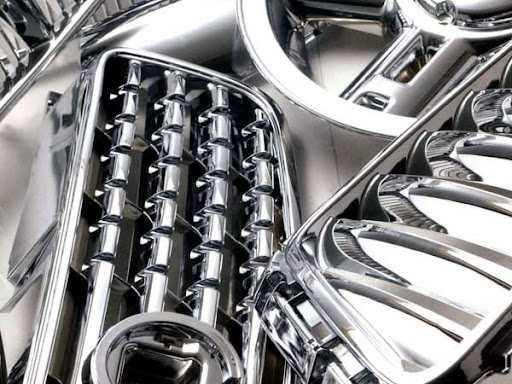 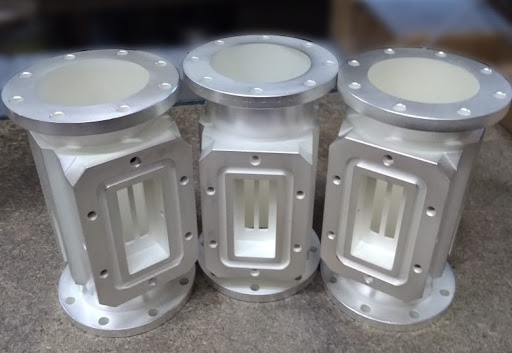 Моховый агат
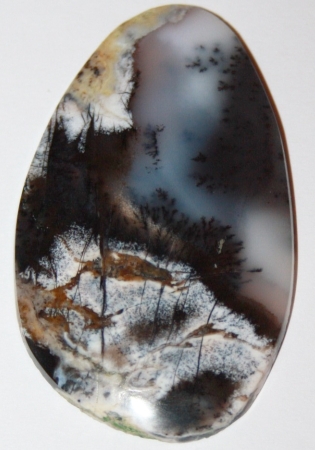 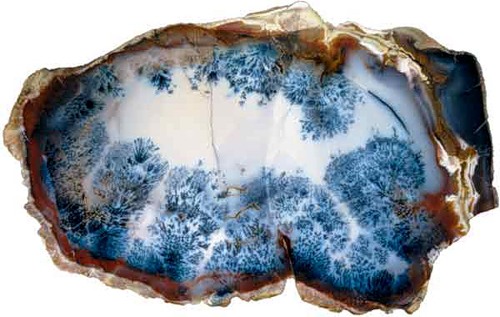 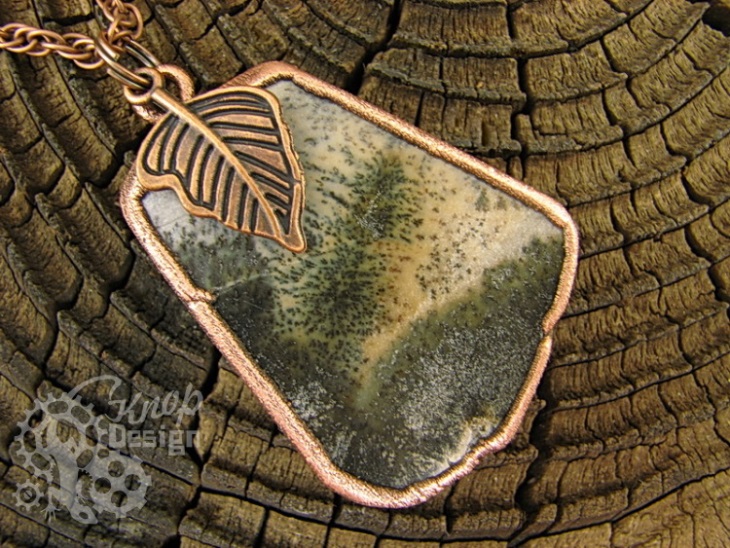 Which Metal Finishing Option Is For You? - Sharretts Plating Company
Памятный знак площади входной группы
центральной аллеи
Научно-образовательного комплекса
«Назарбаев Университет»
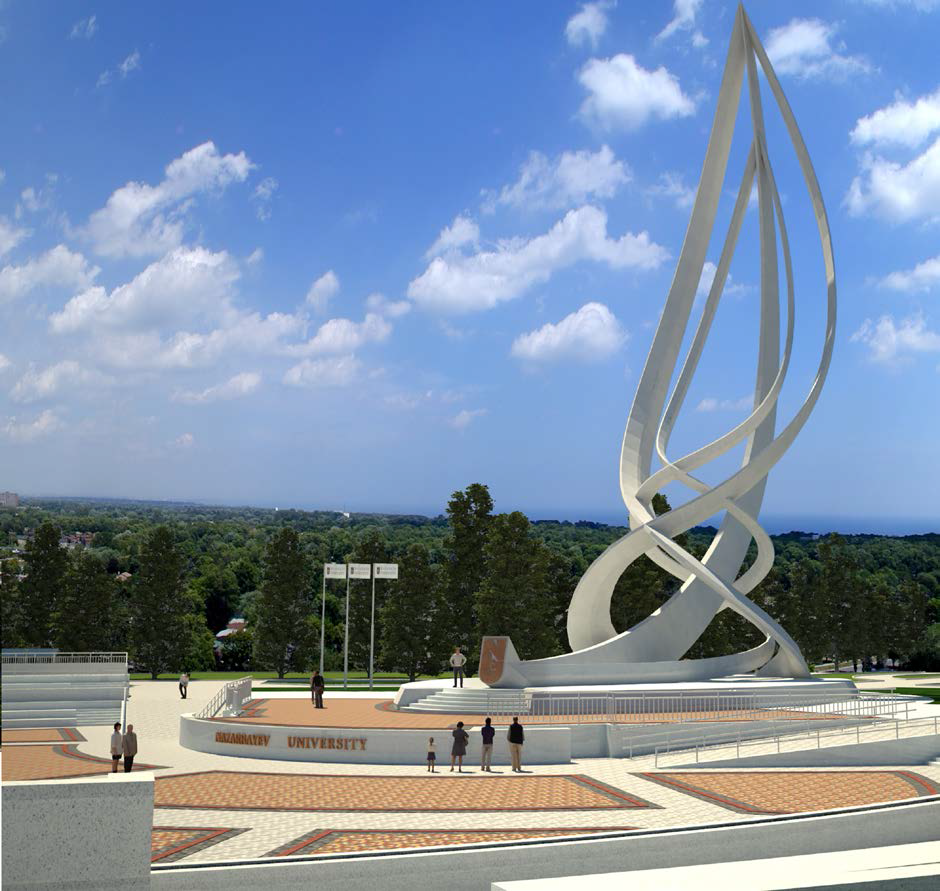 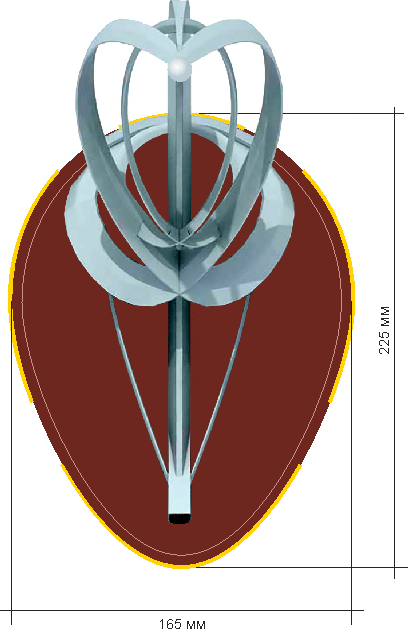 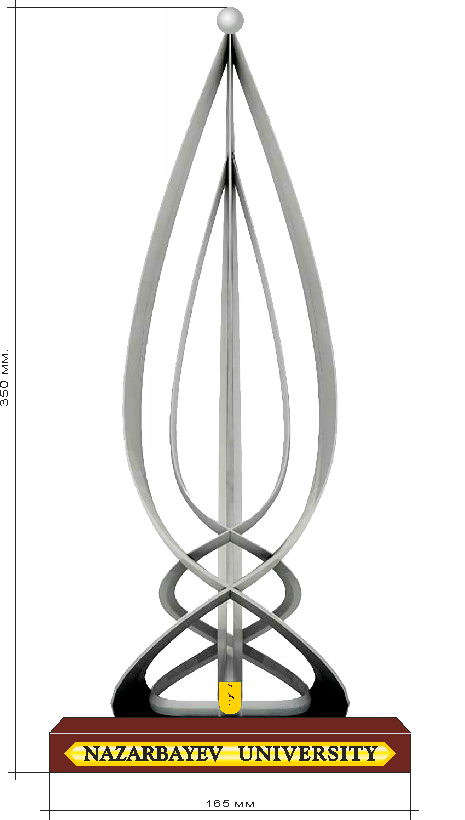 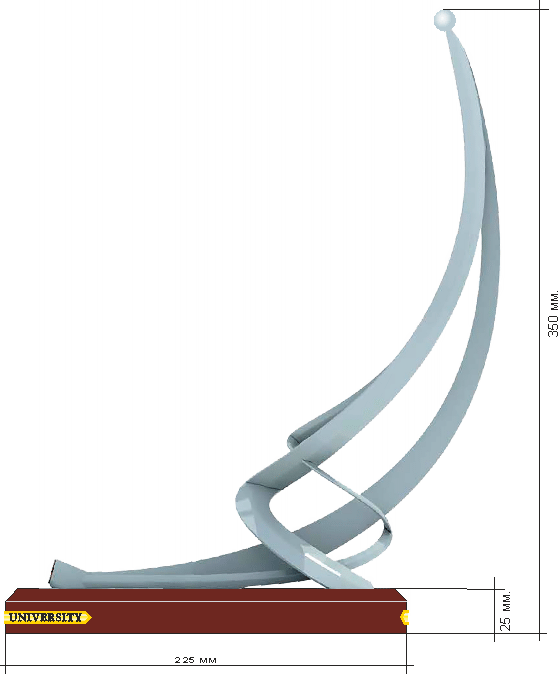 Question 1. What is the item made of?
Metal
Non-conductive material
Creation a conductive layer
What is the surface condition?
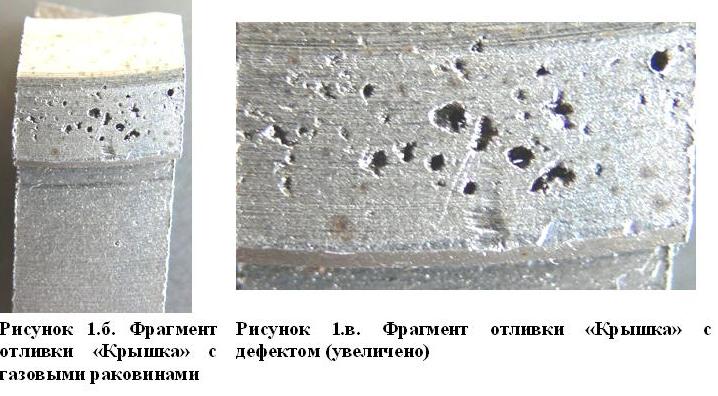 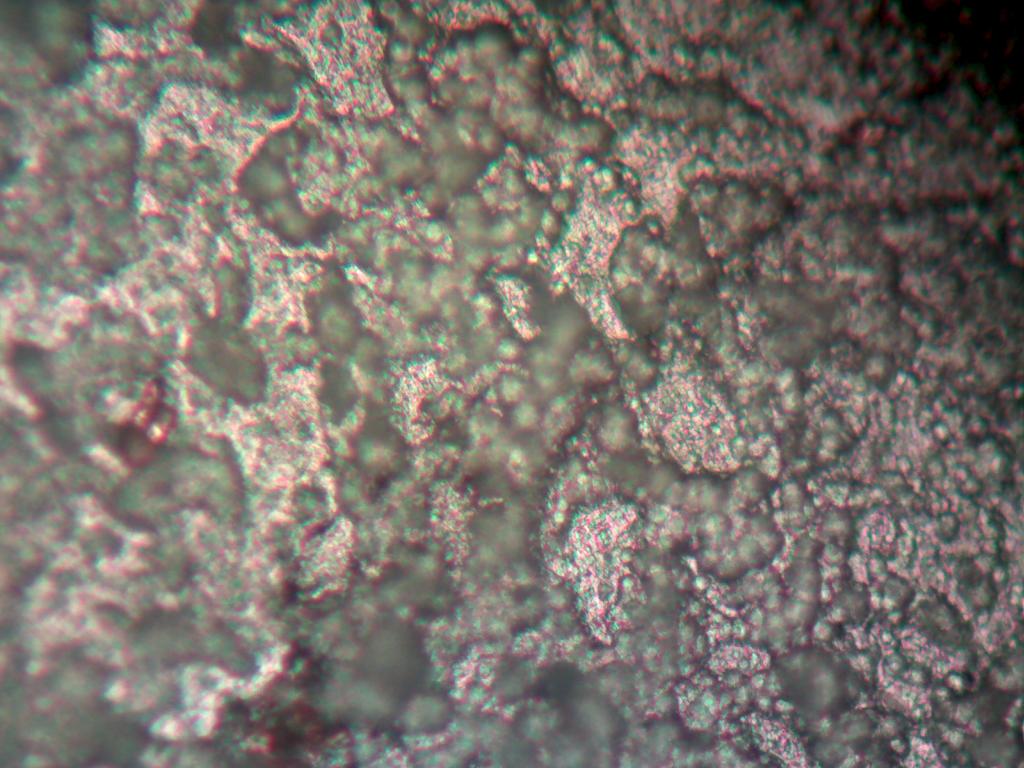 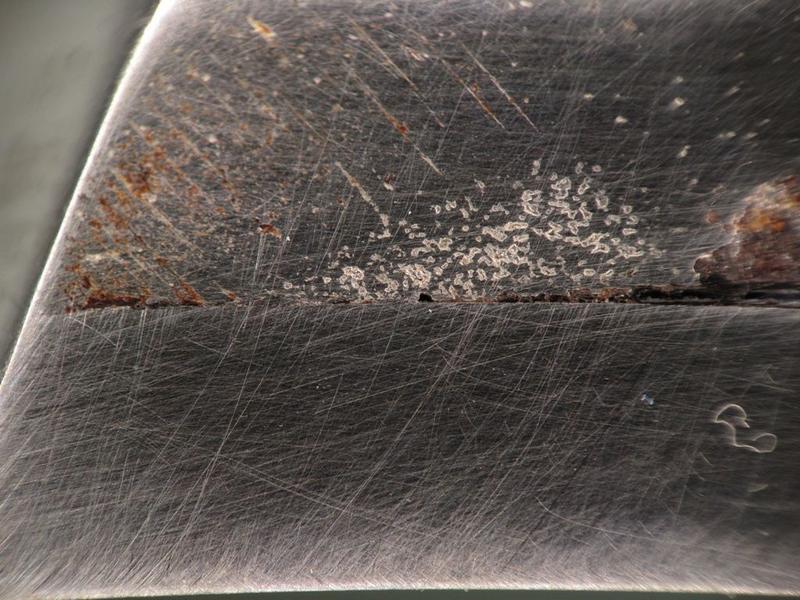 Surface treatment methods
Chemical
Mechanical
Electrochemical
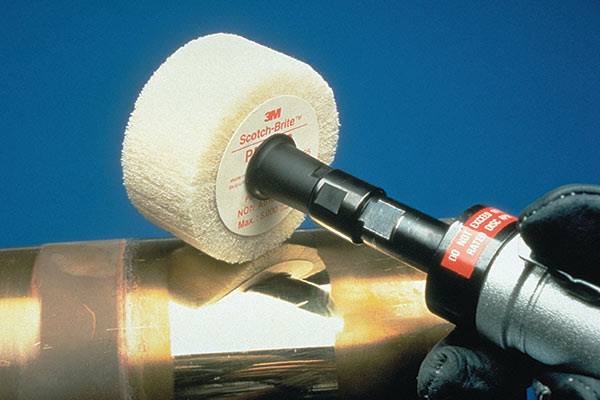 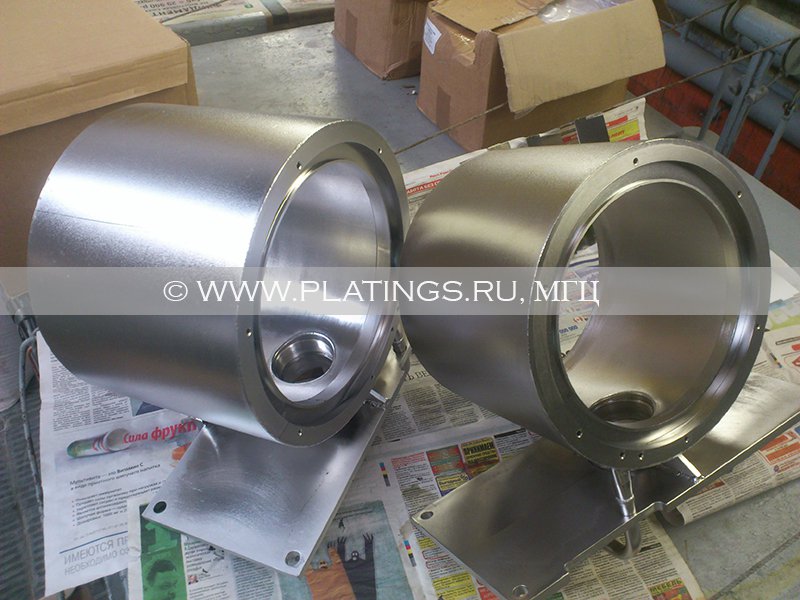 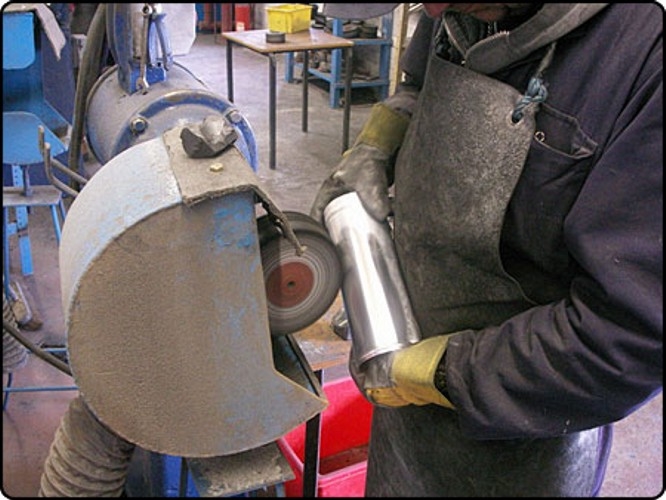 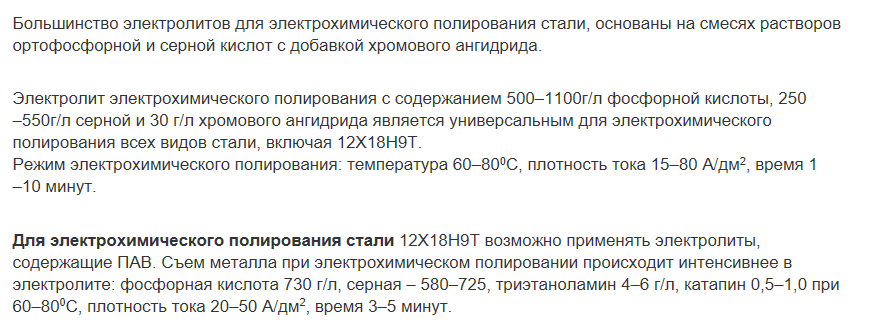 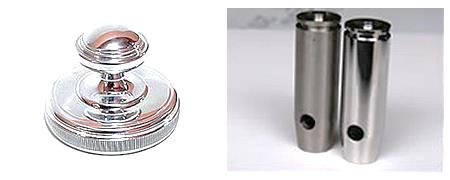 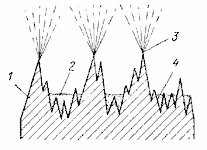 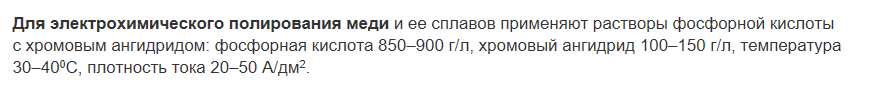 Question 2. What metal needs to be coated
(function)?
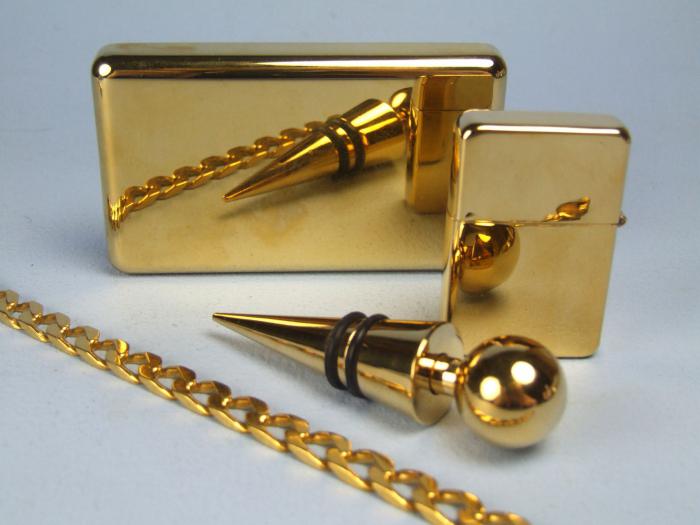 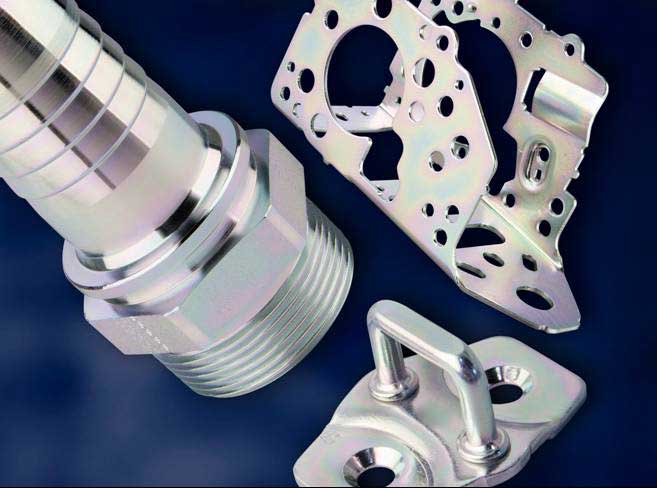 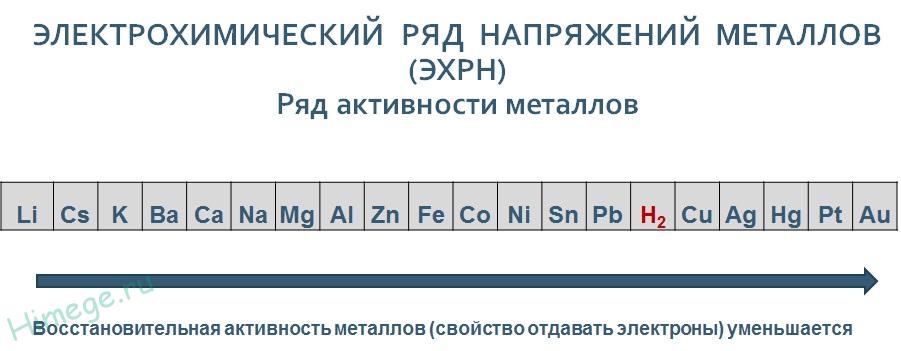 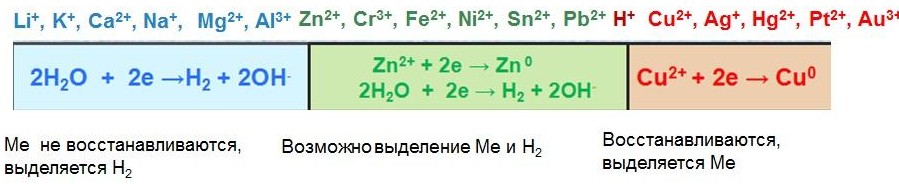 Li, Rb, К, Ва, Sr, Са, Mg, Al, Be, Mn, Zn, Cr, Ga, Fe, Cd, Tl, Co, Ni, Sn, Pb, H, Sb, Bi, As, Cu, Hg, Ag, Pd, Pt, Au.
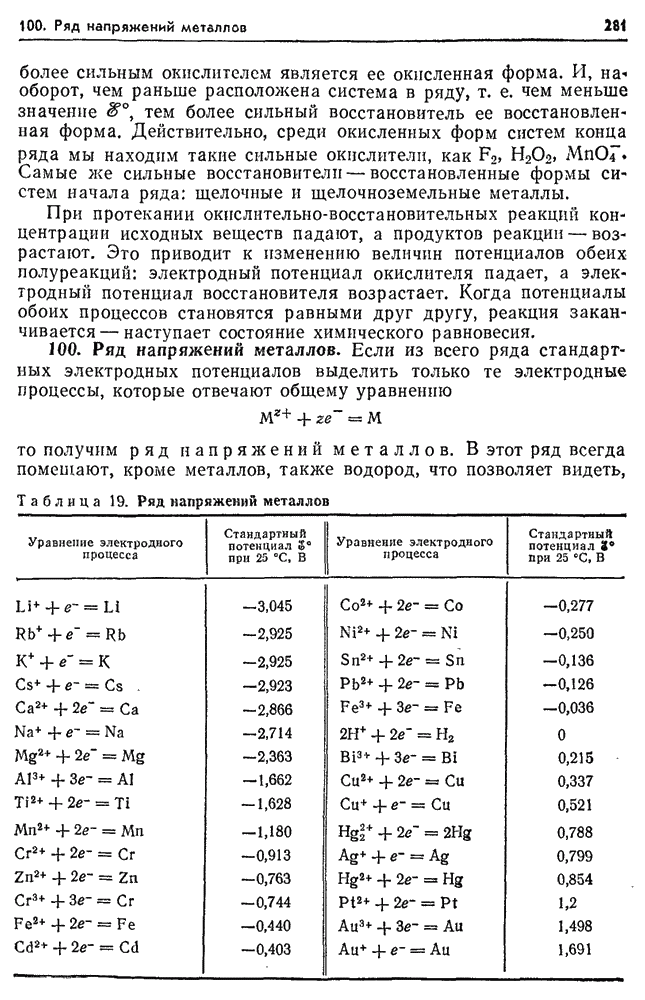 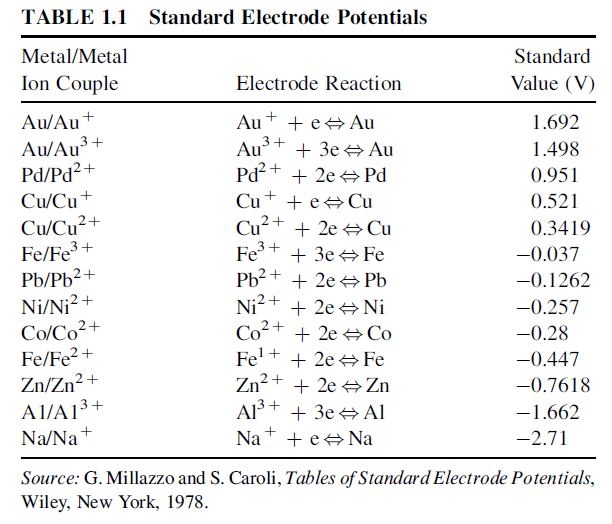 Question 3: Structure of metal?
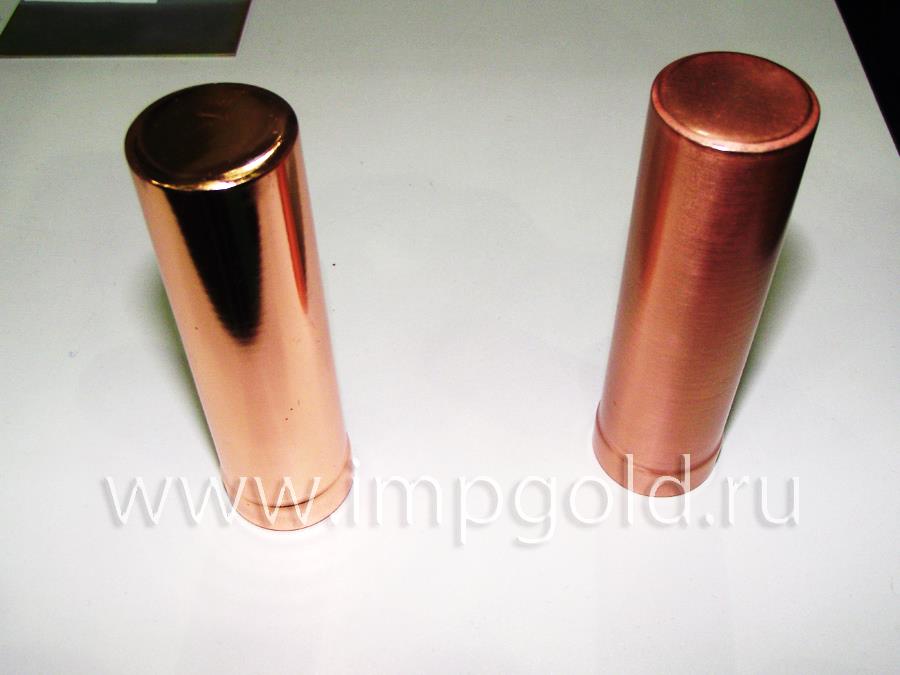 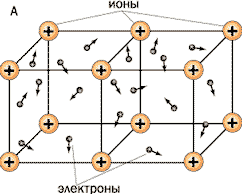 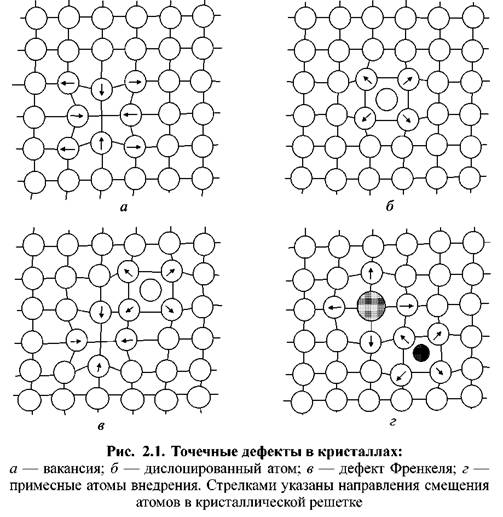 Electron gas
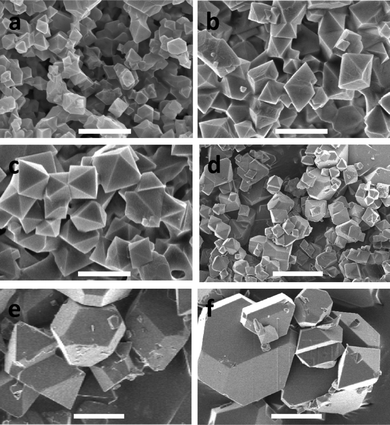 Electrolysis parameters
Current density
Temperature
Composition of electrolyte
 (nature of anion, concentration, presence of additives) 
Mixing presence
Bath design
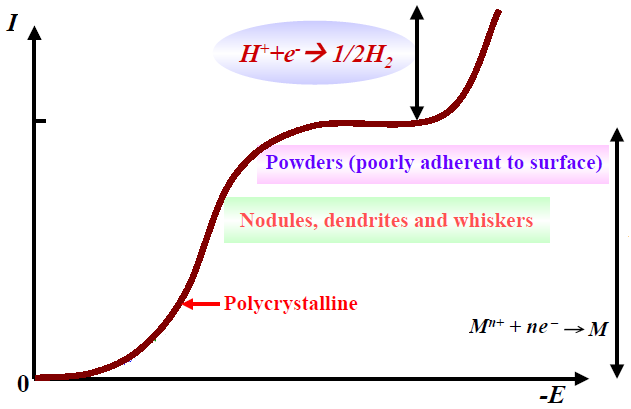 Electrocrystallisation 
(crystal growth), structure of coatings
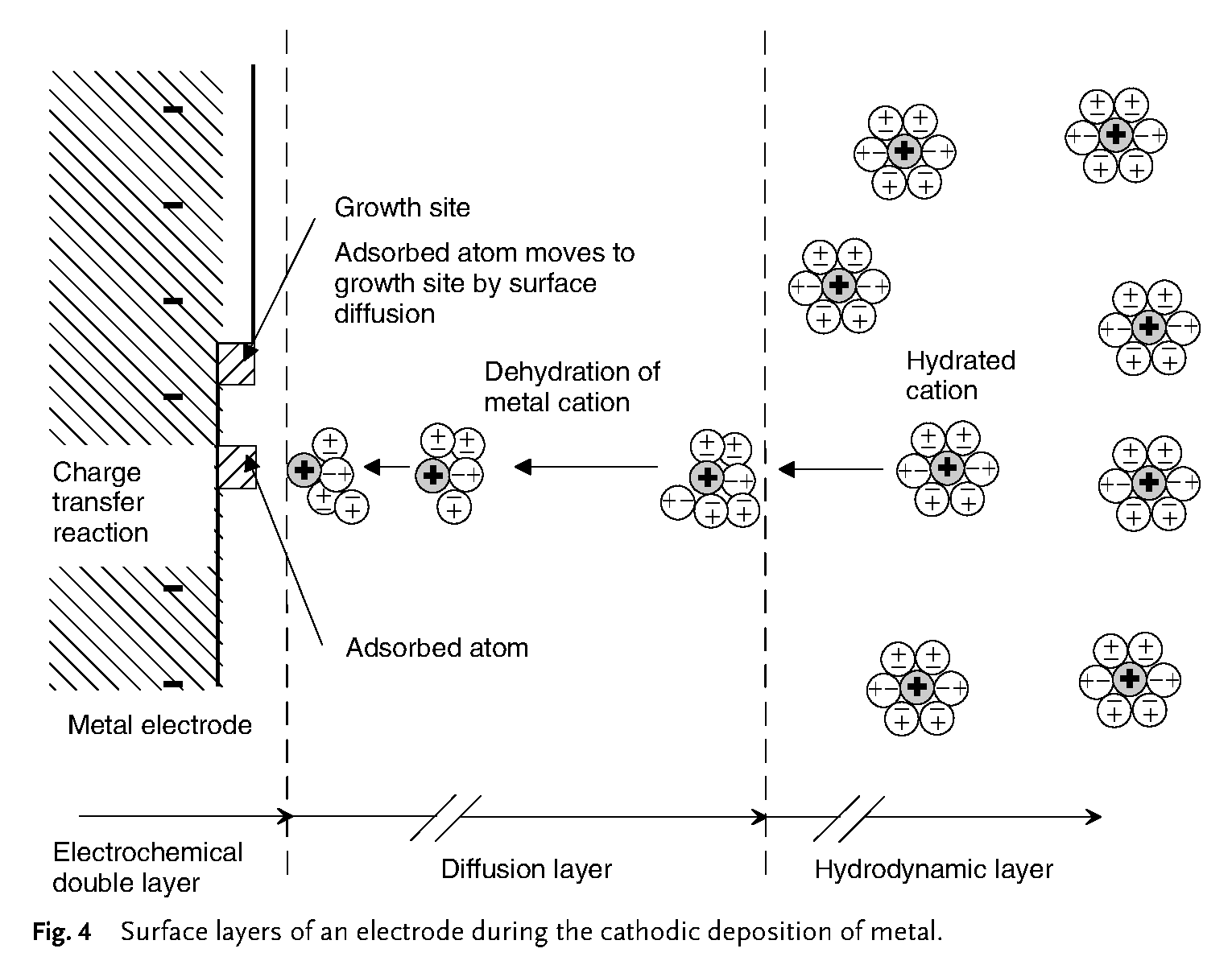 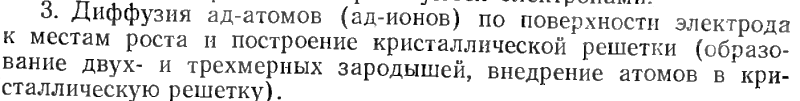 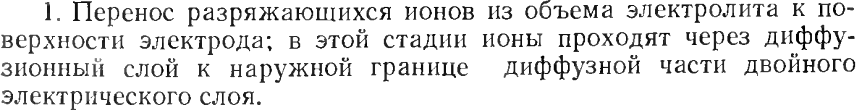 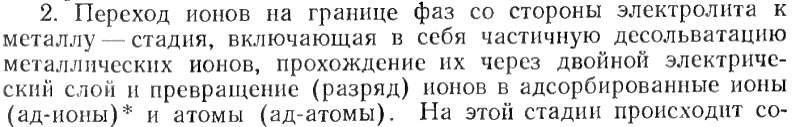 Кристализационное
перенапряжение
Концентрационное перенапряжение
Перенапряжение
пассивации
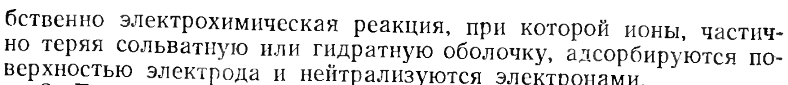 Диффузионное перенапряжение
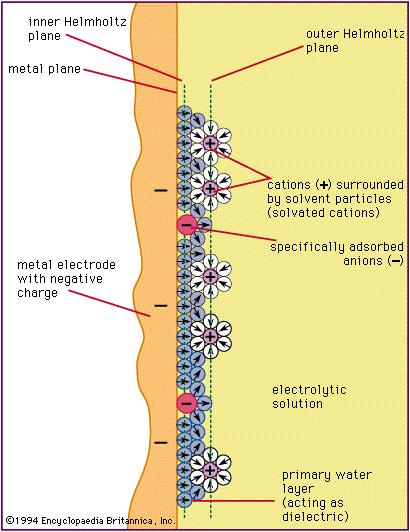 Восстановление ионов металла происходит при сдвиге потенциала электрода от равновесного или стационарного значения в отрицательную сторону:

= Е – Ер

- перенапряжение (поляризация)
Е – потенциал электрода при пропускании тока
Mn+ + ne = M
Основные элементарные стадии восстановления металлов:

Доставка ионов из объема раствора к поверхности металла 
			(диффузия, миграция, конвекция).
2. Разряд ионов (перенос заряда).
3. Образование кристалла.
Main stages of electrocrystalization:

Nucleation
Formation of small clasters
Formation of a polycrystalline precipitate
Основные этапы электрокристаллизации:

Образование зародышей
Рост зародышей
Образование поликристаллического осадка
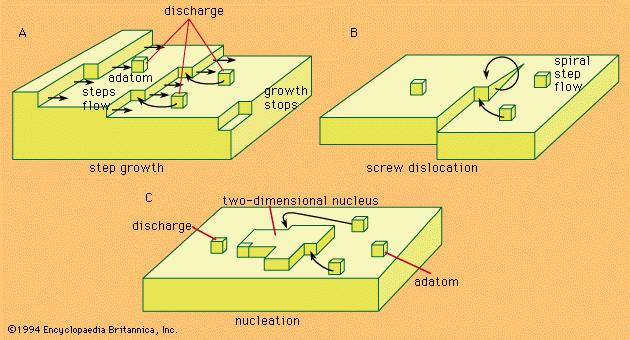 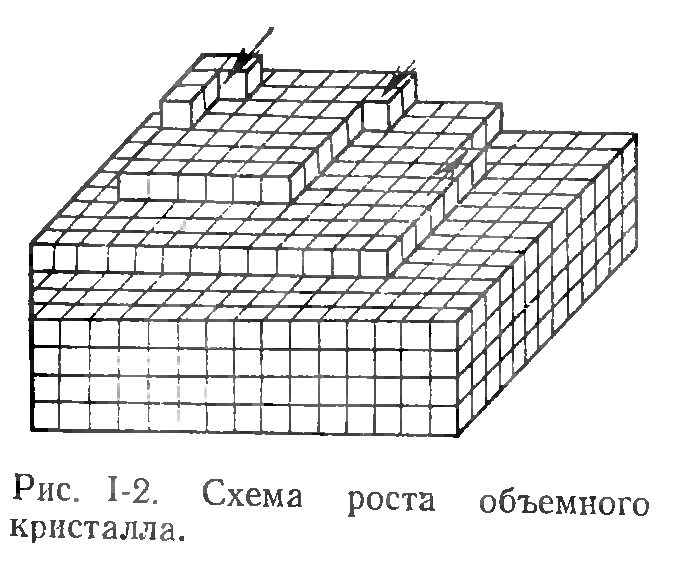 В результате роста возникают кристаллические образования различного типа.
Слоистый тип.
Блочная структура.
Складчатый рост.
Пирамидальный рост.
Спиральный рост.
Усы.
Дендриты.
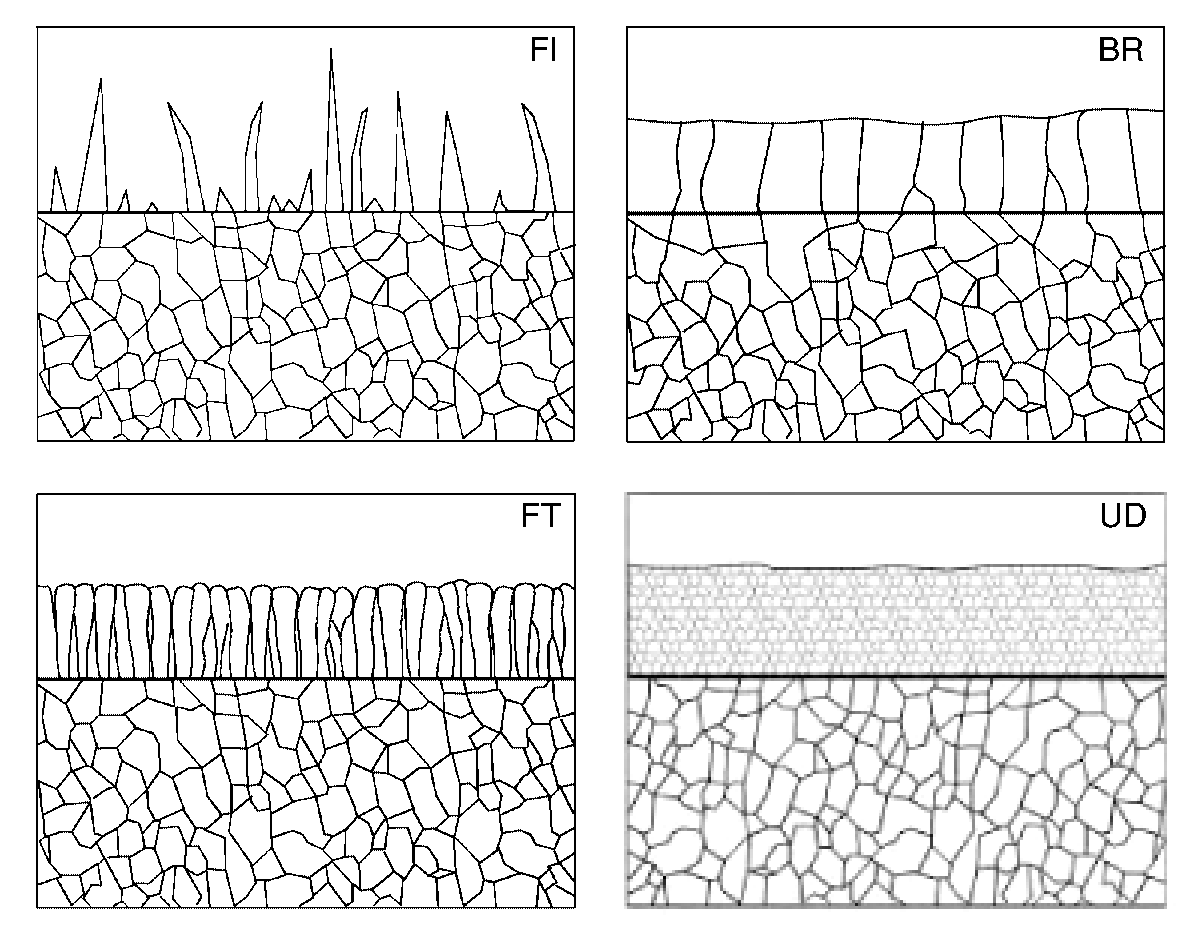 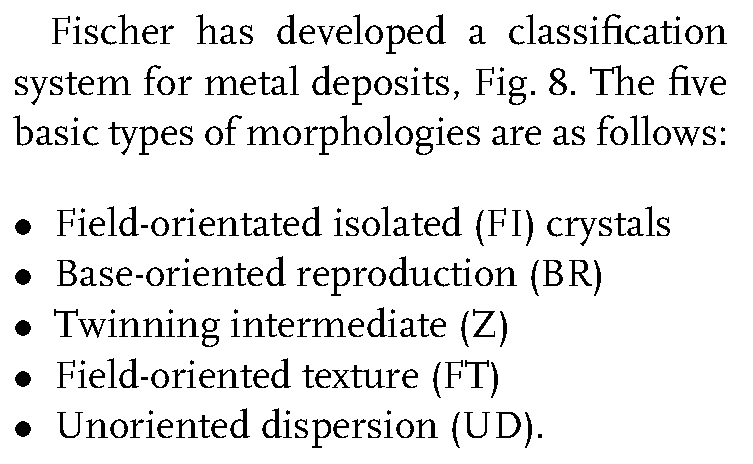 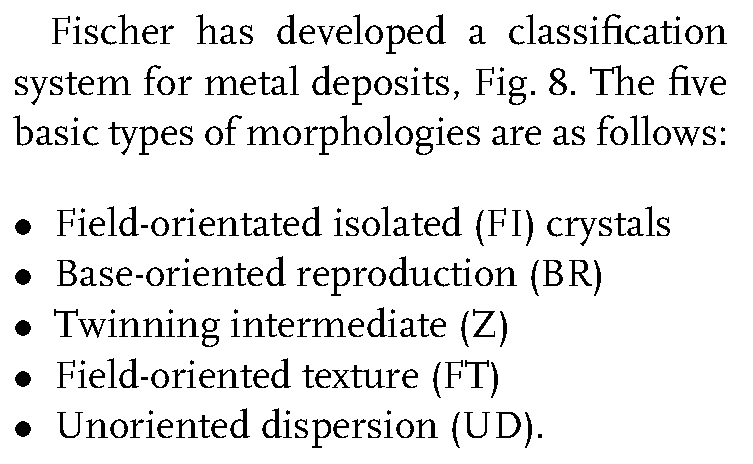 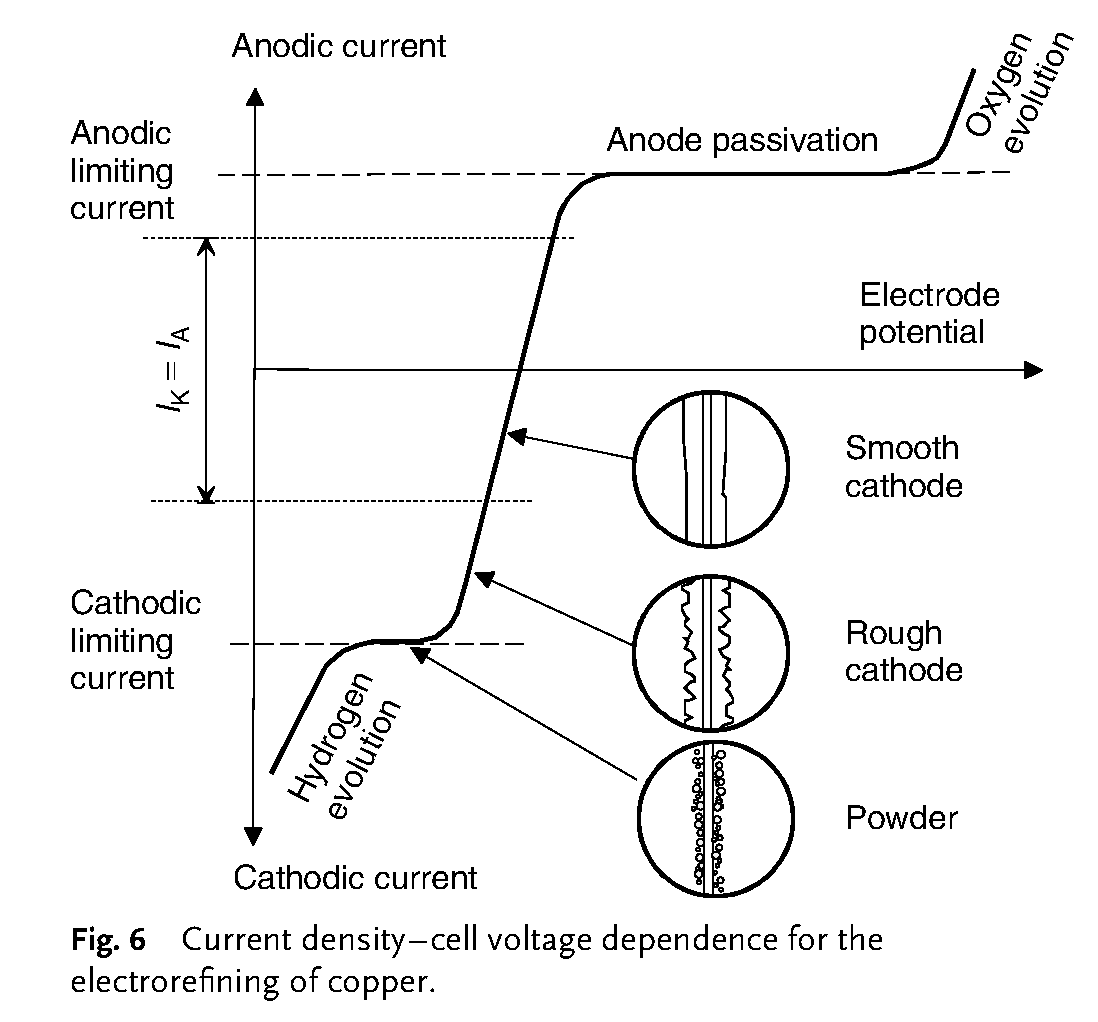 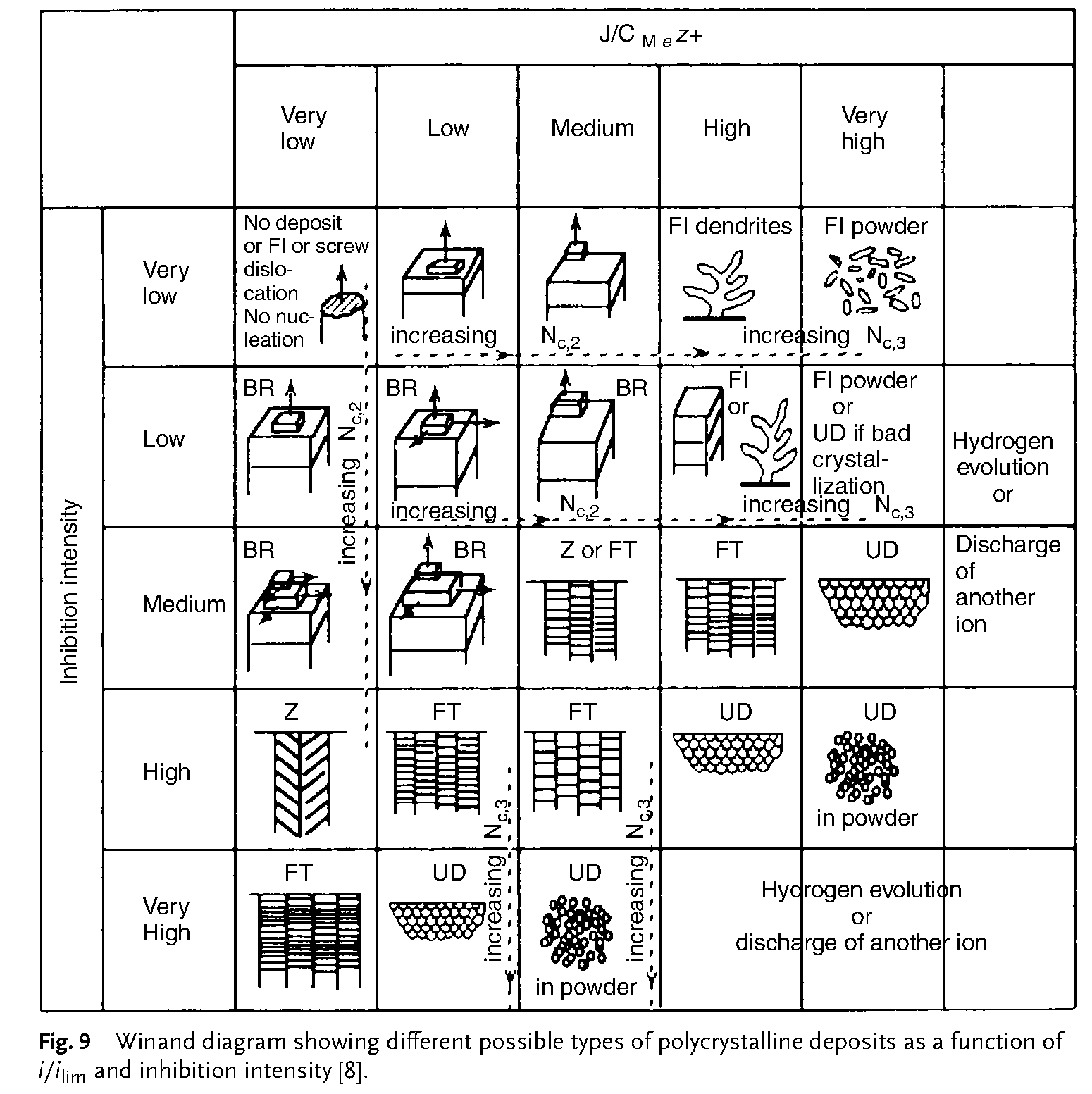 Электрохимическая терминология, используемая в расчетах
Электрохимический эквивалент qэ – показывает теоретическое количество вещества, которое должно участвовать в электрохимическом процессе при прохождении через электролизер единицы количества электричества.
Выражают в граммах на ампер-час (г/А . ч) или в миллиграммах на кулон (мг/Кл).
Вычисление электрохимического эквивалента основано на законах Фарадея, согласно которым:
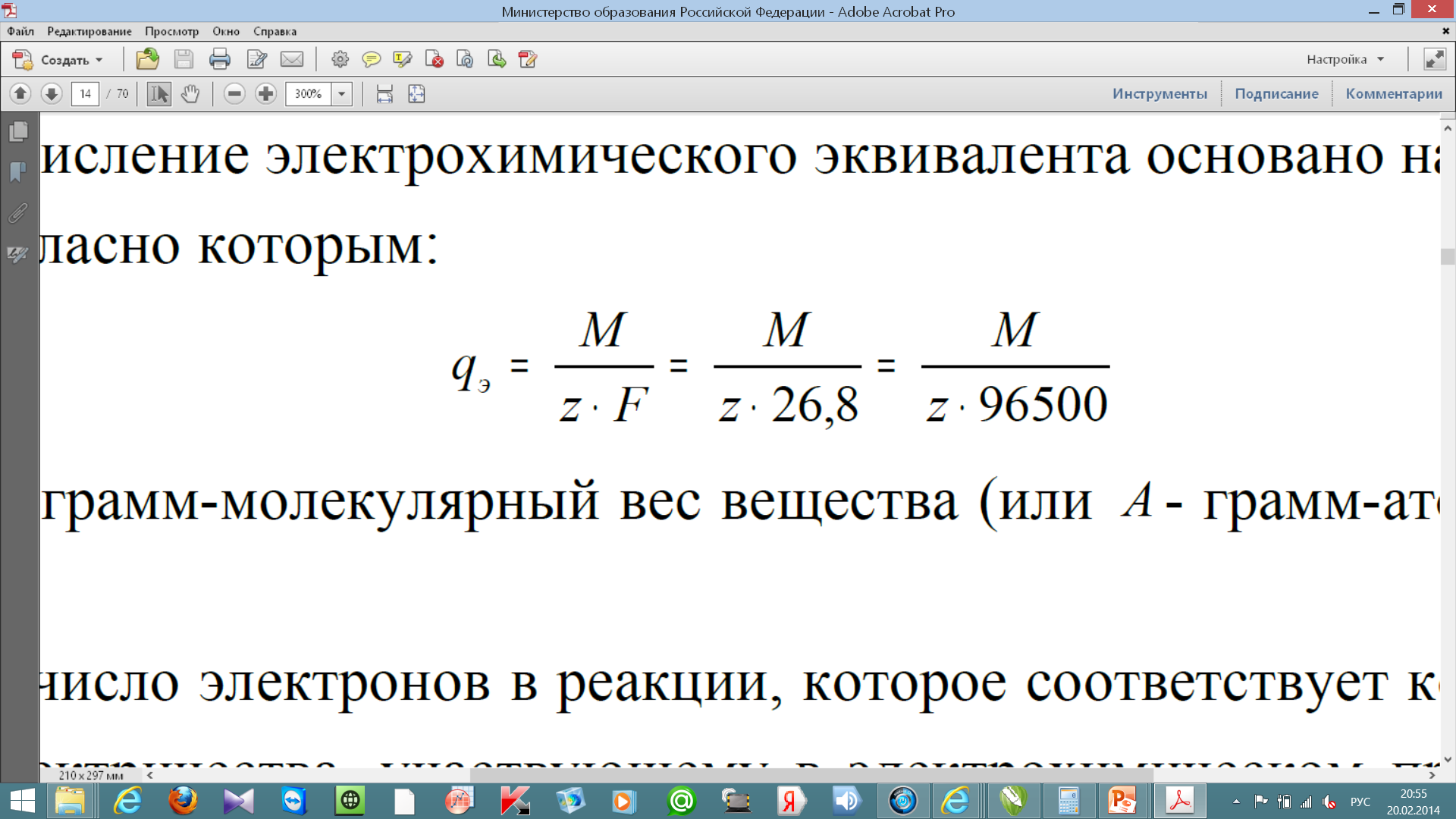 где М - грамм-молекулярный  вес  вещества  (или   А -  грамм-атомный  вес  вещества);
z - число электронов в реакции, которое соответствует количеству фарадеев электричества, участвующему в электрохимическом преобразовании одного моля (грамм-атома) вещества;
F  - число  Фарадея,  равное  26,8  А . ч/г-экв  (или  96500  Кл/г-экв).
Значение электрохимического эквивалента для одного и того же вещества может быть различным в зависимости от вида электрохимического процесса, в котором данное вещество участвует.
Для расчета теоретического количества вещества mтеор , которое
должно окислиться или восстановиться на электроде, рассчитывают по закону
Фарадея:
m = I . t . qЭ = Q . qЭ
где I - сила тока, А; I = i/S
t - продолжительность электролиза, час;
Q - количество прошедшего электричества, А . час.
i - плотность тока, А/м2;
S - площадь электрода, м2.
Степень отклонения количества фактически прореагировавшего вещества mпр от величины mтеор , рассчитанной по законам Фарадея, характеризуется выходом по току – Вт ().
Толщина покрытия, мкм:
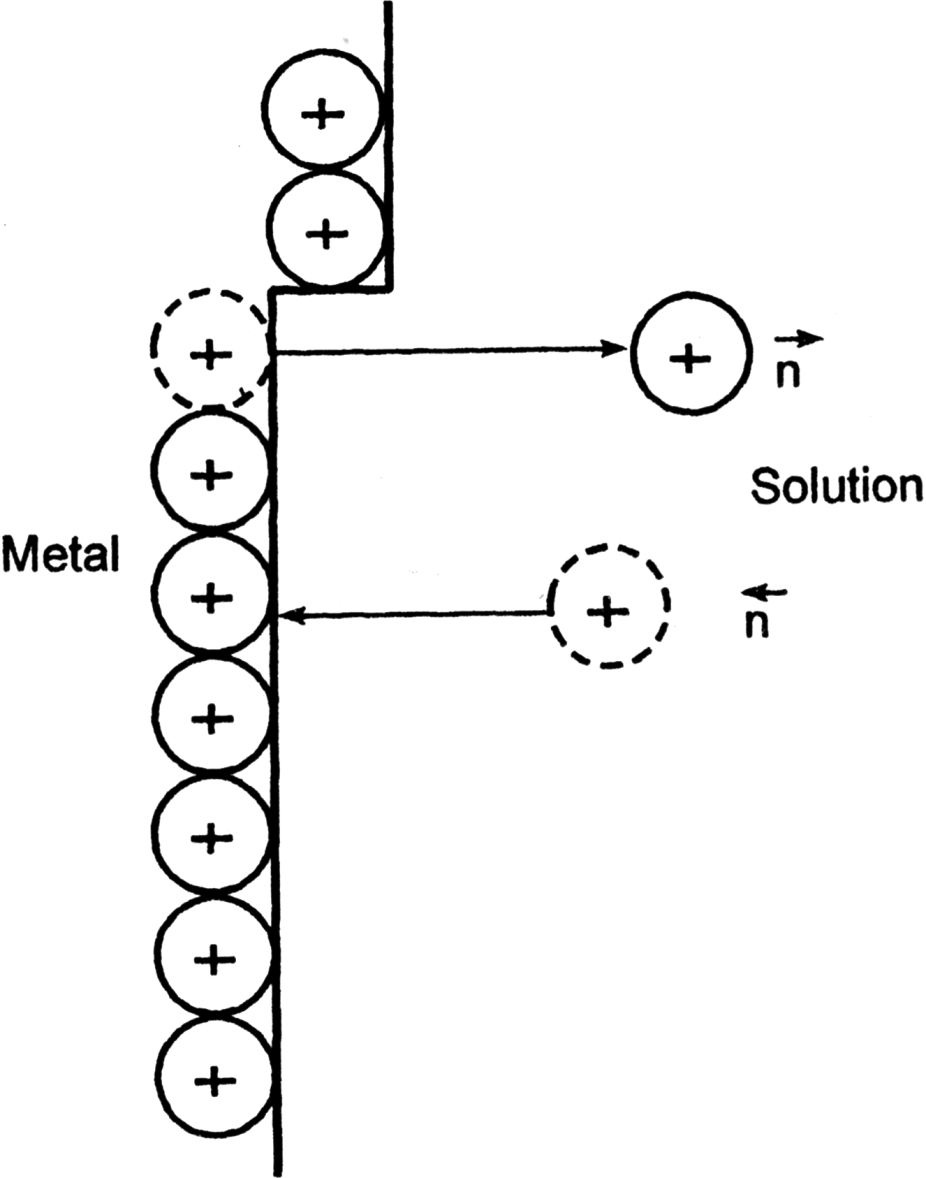 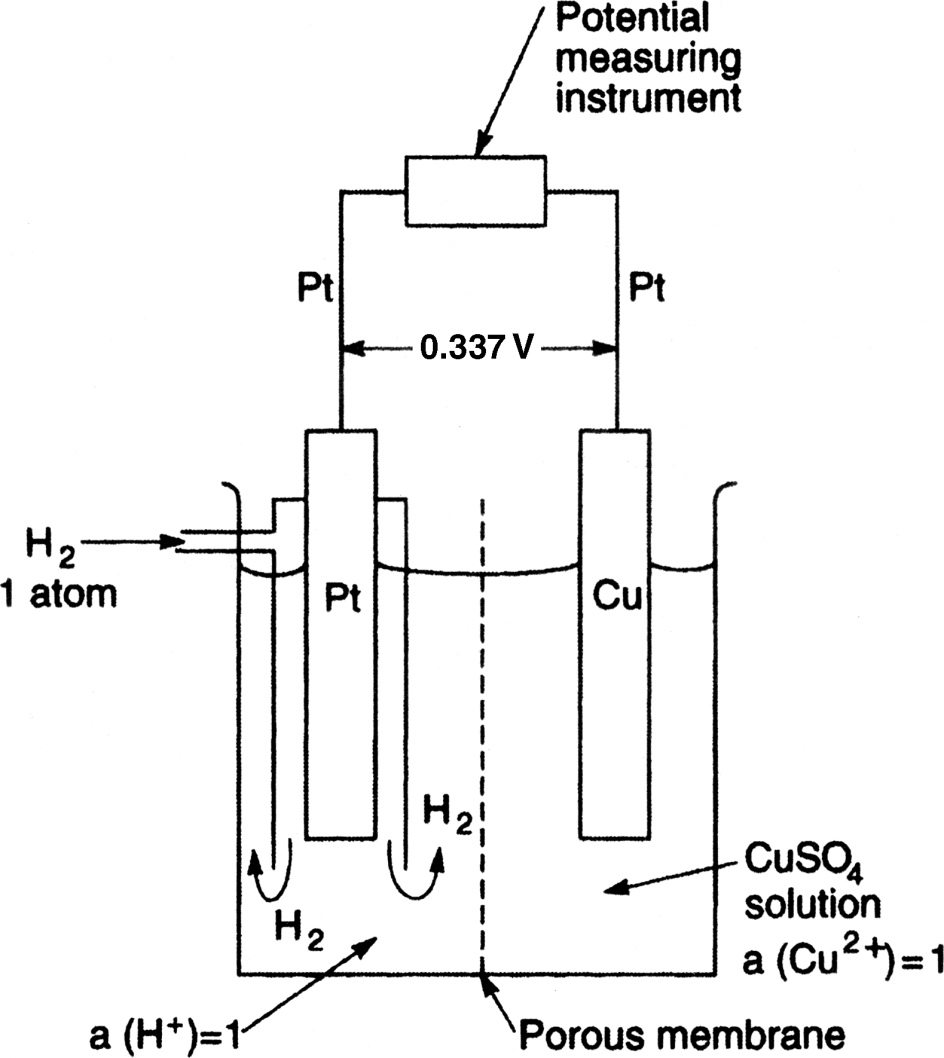 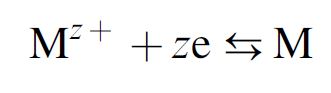 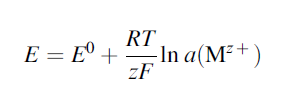 Formation of metal–solution interphase